Statistická rozdělení
Hypergeometrické rozdělení
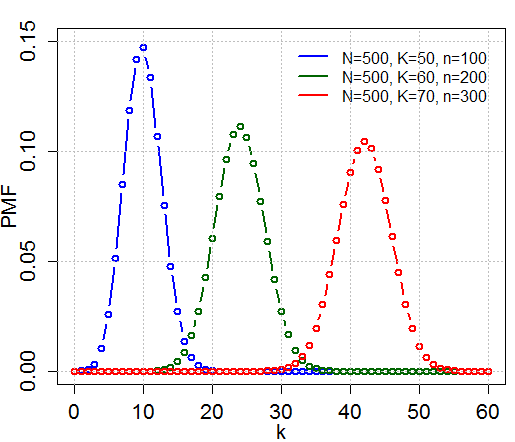 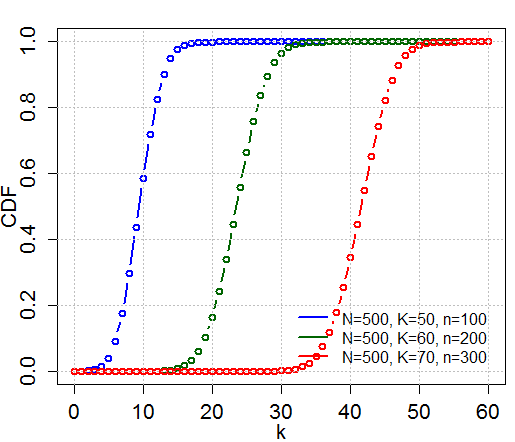 Pravděpodobnost k úspěchů z n tahů bez nahrazení z konečné populace velikosti N, která obsahuje právě K objektů splňujících hledanou vlastnost.
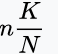 Střední hodnota:
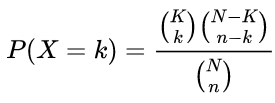 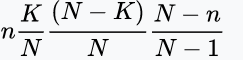 Variance:
Paní ochutnávající čaj s mlékem
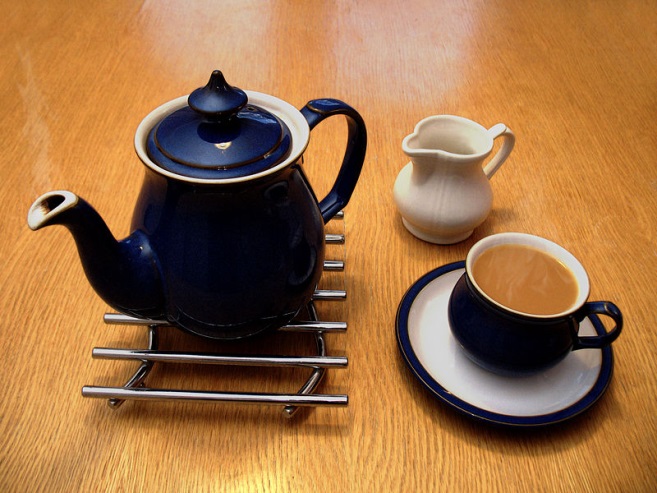 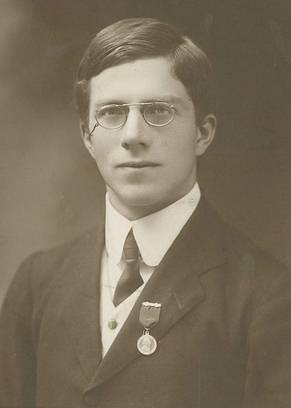 8 šálků čaje, 4 z nich, kde bylo mléko nalito do čaje a 4, kde byl čaj nalit do mléka.

Paní má najít 4 šálky jednoho druhu
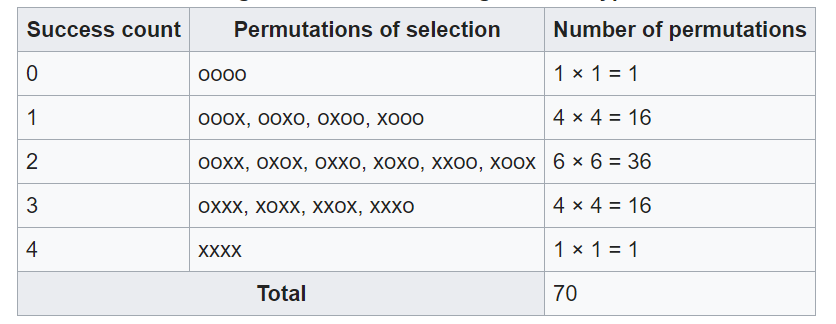 Roland Fischer (1890 – 1962)
Příklady spojitých rozdělení
Rovnoměrné rozdělení
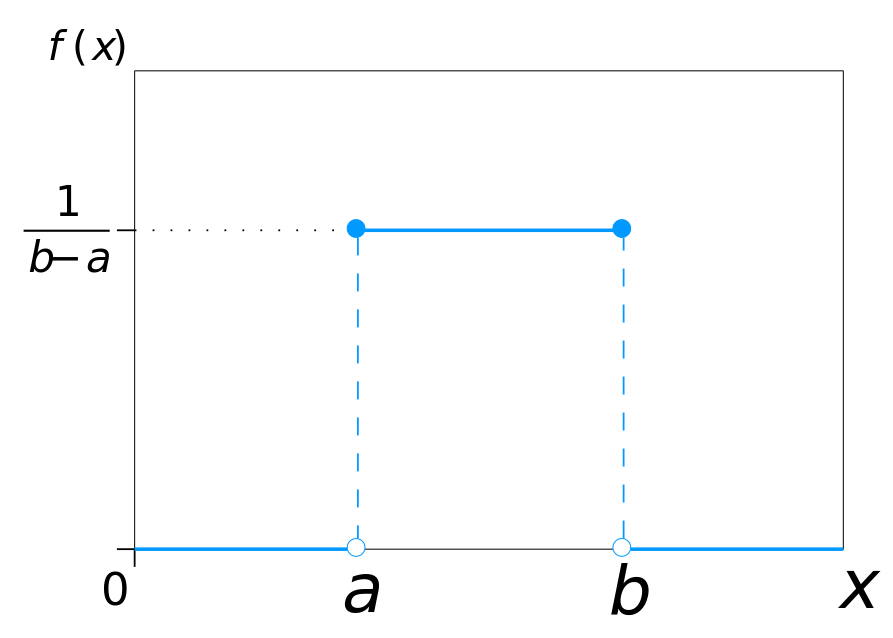 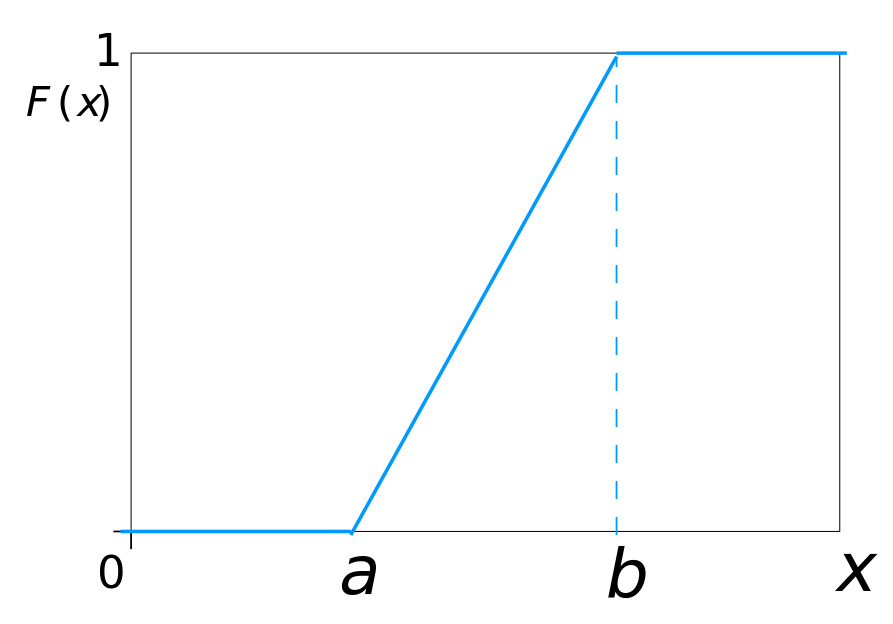 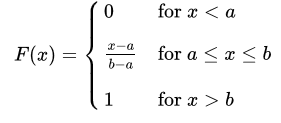 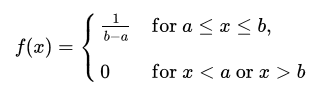 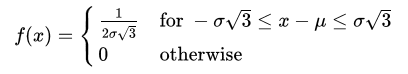 Normální rozdělení
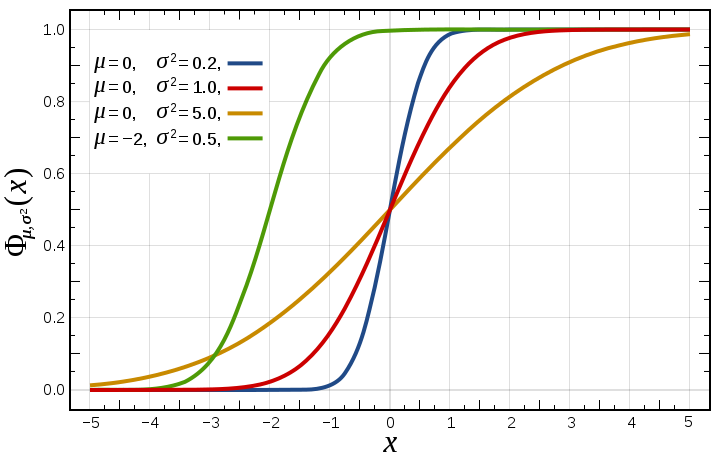 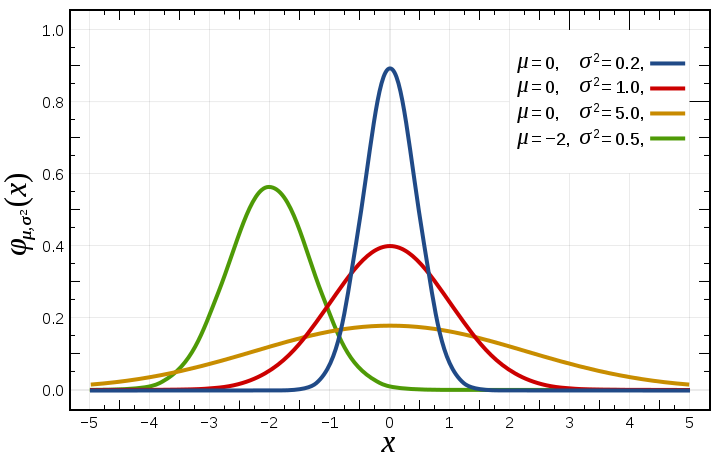 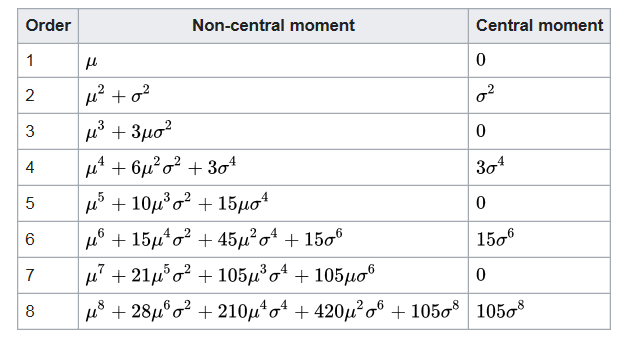 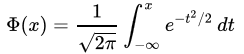 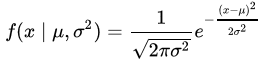 Tvar absorpční čáry
Dopplerovo rozšíření
Exponenciální rozdělení
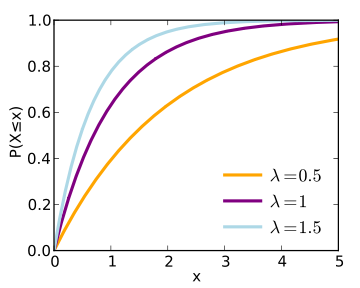 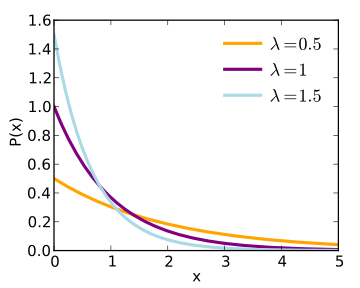 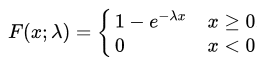 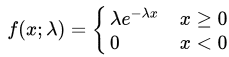 Studentovo t - rozdělení
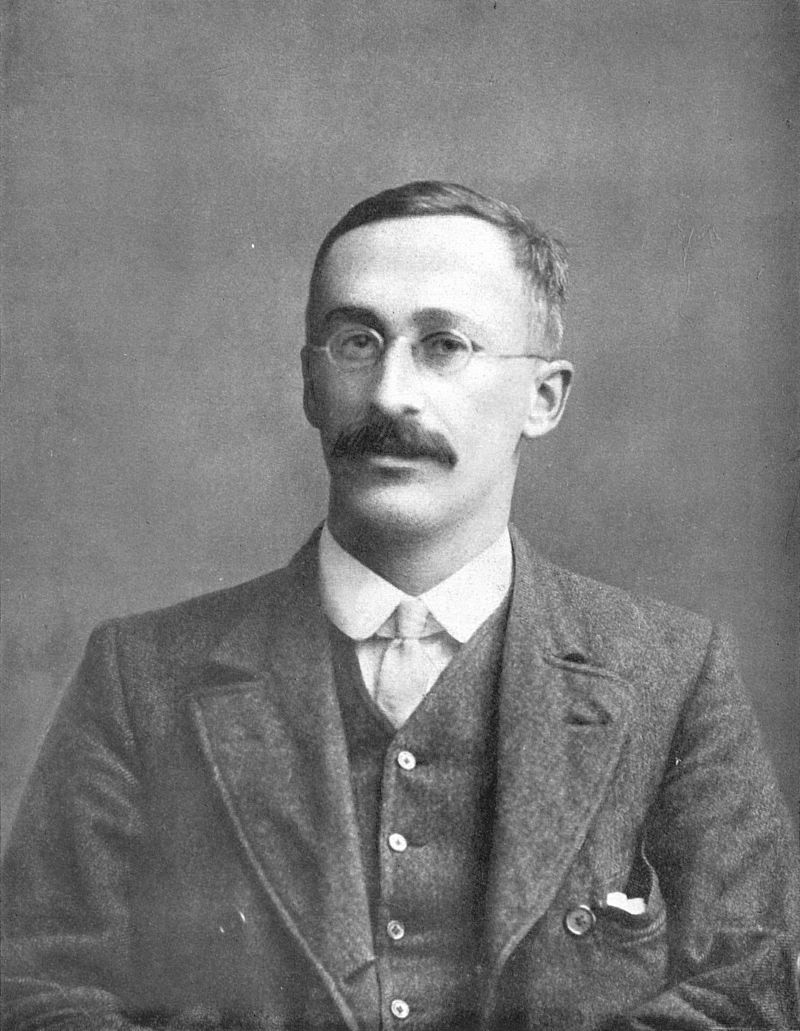 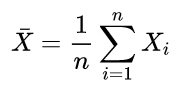 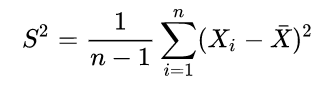 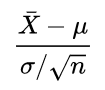 Tato veličina má náhodné rozdělení
William Sealy Gosset (1876 – 1937) 
(Student)
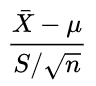 Tato veličina má Studentovo t – rozdělení
Studentovo t - rozdělení
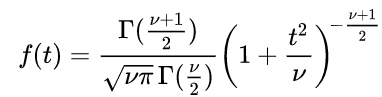 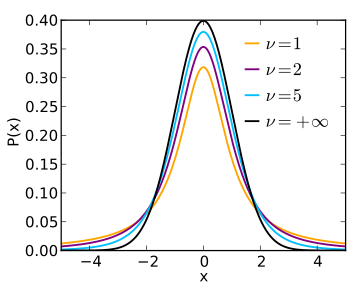 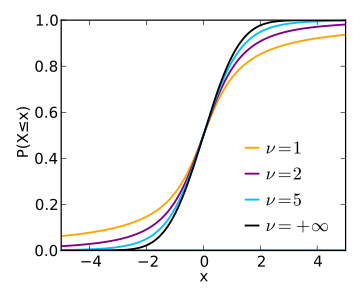 Sřední hodnota: 0 (pro ν > 0)
Variance:
Pro ν > 2
χ2
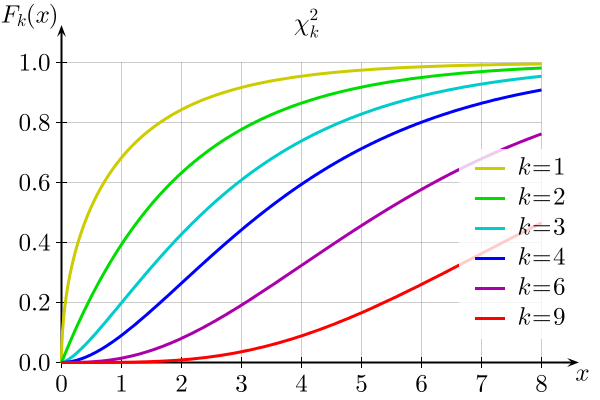 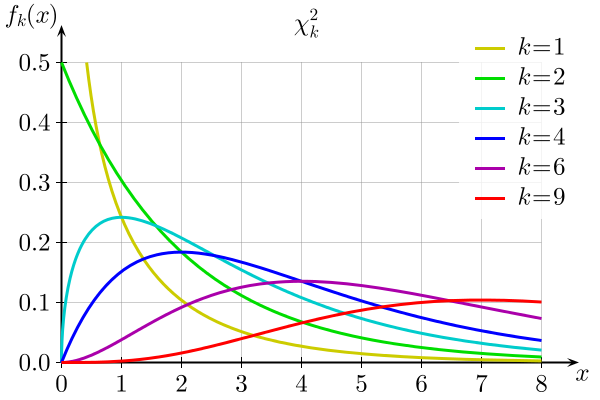 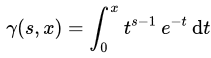 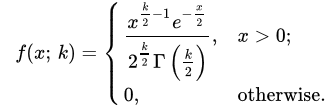 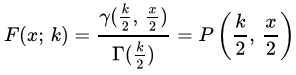 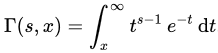 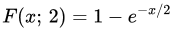